Aggregazione CRIOSS: CNR Research Infrastructure One Stop Shop
derivata dalle seguenti progettualità/iniziative CNR PNRR (M4C2 e PNC):

iENTRANCE@ENL – IR000027
Infrastructure for ENergy TRAnsition and Circular Economy @ EuroNanoLab
i-MATT - ITEC0000016
Italian MATerials Technologies Infrastructure
DESIGN-IT (PNC)
DEcision Science desIGN platform for digItal Twins
Aggregazione CRIOSS: CNR Research Infrastructure One Stop Shop
derivata dalle seguenti progettualità/iniziative CNR PNRR (M4C2 e PNC):

iENTRANCE@ENL – IR000027
Infrastructure for ENergy TRAnsition and Circular Economy @ EuroNanoLab
i-MATT - ITEC0000016
Italian MATerials Technologies Infrastructure
DESIGN-IT (PNC)
DEcision Science desIGN platform for digItal Twins

… ma vuole essere una proposta metodologica ed aperta
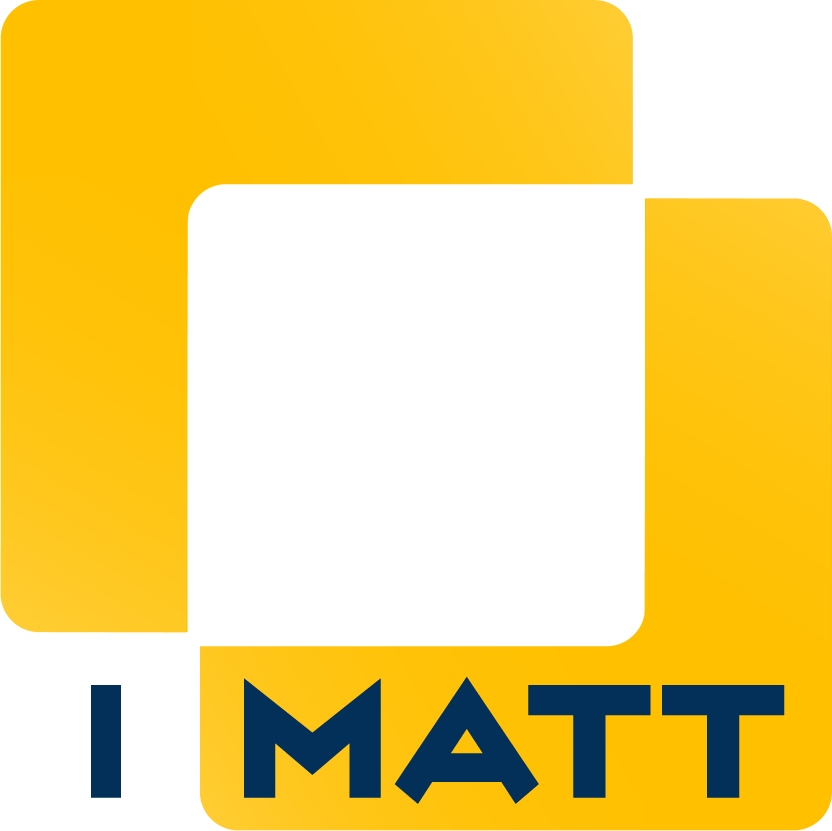 Descrizione attuale dell’ ipotetica aggregazione data dalle seguenti progettualità/iniziative:
IR0000027 – iENTRANCE@ENL:  Il CNR è presente con un finanziamento di 45.8  M€  (totale 75 M€) e con il coinvolgimento di 7 istituti

ITEC0000016 – i-MATT: il CNR è presente con un finanziamento di 13.5 M€  (totale 27.5 M€) e con il coinvolgimento di 1 istituto

DESING-IT: il CNR è presente con un finanziamento di 750 k€  (totale 5.4 M€) e con il coinvolgimento di 1 istituto
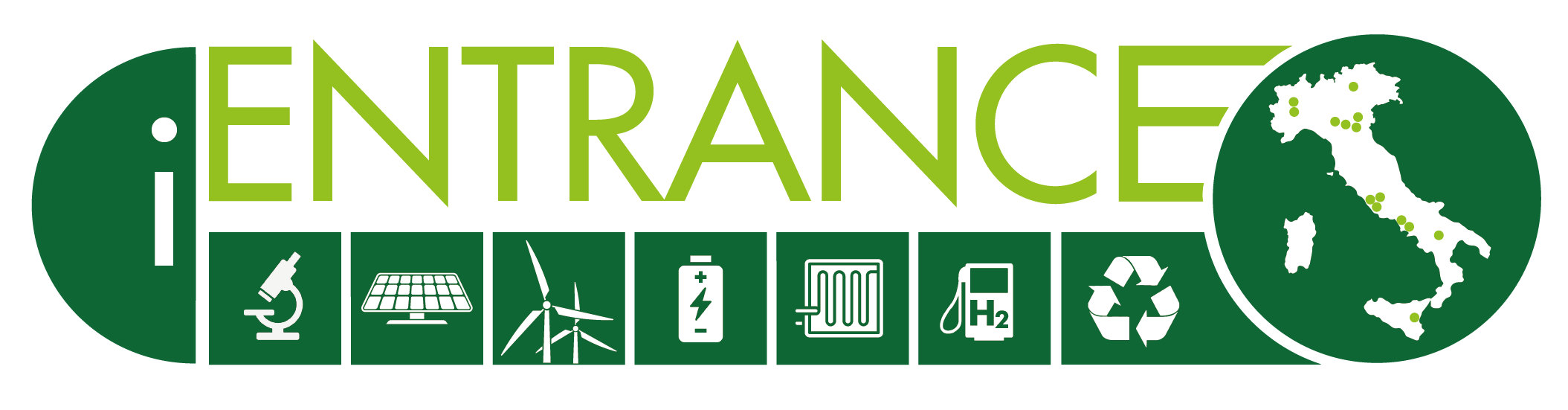 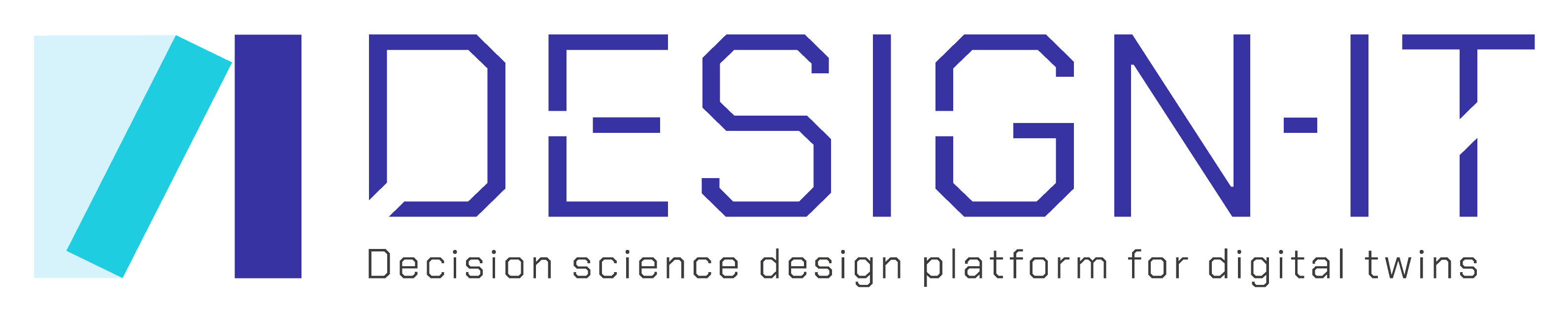 Ambiti tematici e produzione scientifica
Ambito disciplinare delle pubblicazioni scientifiche realizzate (rif. Ambiti disciplinari di cui alla Delibera CNR n.126/2024) 
    IR0000027 – iENTRANCE@ENL
Perché CRIOSS
1
Modelli convenzionali in saturazione

offerta fortemente potenziata dai finanziamenti PNRR, non scontato l’aumento di domanda da parte delle comunità di riferimento 
panorama di offerta già molto ricco di offerta  soprattutto a livello Europeo, con finanziamenti dedicati al supporto delle IR e dell’utenza
mancanza di programmi nazionali di supporto all’accesso alle IR

Sostenibilità di medio e di lungo periodo delle Infrastrutture passerà da

più sinergica collaborazione ed integrazione con le comunità scientifiche di riferimento
espansione delle comunità di utenti delle Infrastrutture di ricerca, verso

gli utenti che oggi non accedono alle IR con il metodo «classico» (i.e. accesso attraverso accesso a catalogo di strumentazioni / competenze)
gli utenti del mondo industriale e delle PMI 

Rif: ERA policy agenda, Digital Europe Programme, …
Cosa è CRIOSS -  Obiettivi Scientifici e Tecnologici / 1
2
Aggregazione trasversale di tipo metodologico per sviluppare strumenti digitali comuni a vantaggio della sostenibilità delle IR attraverso la

capacità di analizzare le problematiche scientifiche e tecnologiche proposte, secondo uno schema science-pull, di guidare la domanda e di elaborare e proporre soluzioni, realizzando un modello ONE STOP SHOP

Strumenti comuni FAIR Data & AI based per ridurre il gap da informazione a conoscenza in sistemi intrinsecamente complessi e distribuiti, avviare l’evoluzione verso knowledge-based organisations:

abbinare in modo agile le esigenze degli utenti con le risorse disponibili (tecnologie, competenze, dati), tramite sistemi di ricerca basati sull'elaborazione del linguaggio naturale (NLP), senza dover navigare complessi sistemi di documentazione

sviluppare piani di azione complessi: multi-infrastruttura, multi-step, interdisciplinari

sviluppare piani di technology deployment lungo la scala TRL
Cosa è CRIOSS -  Obiettivi Scientifici e Tecnologici / 1
2
Aggregazione trasversale di tipo metodologico per sviluppare strumenti digitali comuni a vantaggio della sostenibilità delle IR attraverso la

capacità di analizzare le problematiche scientifiche e tecnologiche proposte, secondo uno schema science-pull, di guidare la domanda e di elaborare e proporre soluzioni, realizzando un modello ONE STOP SHOP

Strumenti comuni FAIR Data & AI based per ridurre il gap da informazione a conoscenza in sistemi intrinsecamente complessi e distribuiti, avviare l’evoluzione verso knowledge-based organisations:

analisi dati complessi (modelli, tendenze e correlazioni etc.), creare contenuti, estrarre informazioni chiave da documenti complessi e creare nuovi contenuti, rendendo le conoscenze più accessibili e facilmente condivisibili 

attivare azioni push per portare la conoscenza in evoluzione del dominio di interesse verso l’utente potenziale appartenente a diverse comunità scientifiche

ridurre i tempi di accesso, automazione dei processi

personalizzare l'esperienza di accesso alle IR, identificare e suggerire materiali di formazione, tutorial o esperti di riferimento in base al progetto di ricerca.
Cosa è CRIOSS - Capacità  scientifica
2
Collaborazioni nazionali ed internazionali

(limitatamente alla presente proposta, da aggiornare nello spirito di proposta aperta ad altre IR)

Partnership allargata di iENTRANCE@ENL già preliminarmente coinvolta nella proposta:

Università di Bologna
Sapienza Università di Roma
Politecnico di Torino
Università Roma Tre
Istituto Nazionale di Ricerca Metrologica
Fondazione Bruno Kessler

Rete Europea di EuroNanoLab (https://euronanolab.eu) che vede il coinvolgimento di 15 paesi (Italia, Finlandia, Rep. Ceca, Lettonia, Norvegia, Estonia, Lituania, Paesi Bassi, Portogallo, Romania, Spagna, Svezia, Germania Francia, Danimarca) e di un organismo internazionale (INL) e di più di 45 centri di micro e nanofabbricazione
Cosa è CRIOSS - Impatto economico e sociale
2
(limitatamente alla presente proposta, da aggiornare nello spirito di proposta aperta ad altre IR)

capacità di coprire l’intera catena del valore del TRL
integrazione tra modelli IR e ITEC e sinergia tra finanziamenti pubblici e privati
integrazione con altre iniziative ITEC analoghe portate avanti dalla partnership esterna al CNR coinvolte nella iniziativa (in particolare da POLITO)
integrazione con gli Ecosistemi per l’Innovazione (regioni coinvolte al momento Emilia Romagna, Lazio, Campania, Sicilia e Piemonte)

L’aspetto trasversale della proposta di aggregazione metodologica ha significative potenzialità 

di attrarre risorse dall’esterno grazie alla sintesi tra le attività a basso e ad alto TRL
di essere oggetto di proposte progettuali specifiche sulla metodologia, in ambito nazionale ed europeo
di trovare declinazione nei futuri programmi europei legati alle Technological Infrastructures

L’obiettivo di trovare una sintesi tra le attività a basso e ad alto TRL e di costruire un modello di accesso e fruizione delle IR anche da parte del mondo privato e dell’innovazione, permetterà inoltre di poter attrarre verso le IR risorse che altrimenti non sarebbe possibile intercettare


Coinvolgimento di attori pubblici/policy maker: MUR, MIMIT, Amministrazioni Regionali, Organizzazioni Industriali di Categoria, Distretti Tecnologici
Come si inserisce CRIOSS nel quadro presente e futuro
3
NON si propone in modello alternativo a quello «classico», il cui rafforzamento nelle attività con le comunità di riferimento deve restare prioritario in questa fase

La proposta è quella di costruire un modello aggiuntivo, che possa rappresentare un piano di sinergia tra diverse IR e diverse comunità e che abbia un elemento di valore proprio nella piena operatività ed autonomia delle IR e nella ampia base di competenze, risorse e dati
Schema di esempio, partendo dalla attuale composizione della proposta, lato IR coinvolte e aggregazioni tematiche associate alle IR


Da integrare ed estendere nel caso che la proposta possa essere estesa ad altre IR ed altre comunità / aggregazioni tematiche
CRIOSS
Microelettronica
Energia Verde e Idrogeno
Economia Circolare
Materiali Innovativi
Sostenibilità Energetica
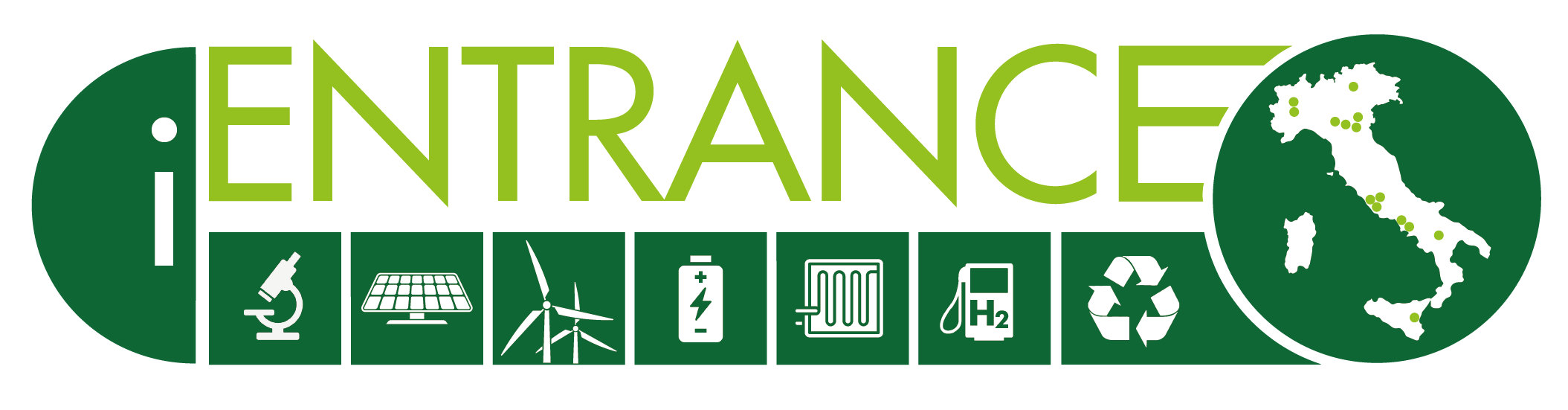 CRESCO
IAMD
ARISITIDE
NEWMICRO
STEER
Perché CRIOSS adesso
4
Importanza del finanziamento PNRR per il CNR, soprattutto sul fronte delle IR
Possibilità per il CNR di ergersi a protagonista e guida dello sviluppo di un nuovo approccio metodologico proprio grazie al finanziamento ricevuto e al ruolo di primo piano nel panorama nazionale delle IR
Possibilità date dalla rivoluzione in atto legata alla IA, che rende la conoscenza derivabile dall’informazione in modo mai visto prima
Necessità di iniziare a lavorare oggi sui modelli metodologici innovativi per averli pronti domani e poter fare fronte alle sfide della sostenibilità


Call aperta a:

le altre IR, in primis nella Chimica, Fisica, Scienza dei Materiali, Micro- e Nano-tecnologie, Nanoscienze ed Energia, ma anche, come esempio, le IR coinvolte nell’ambito di biologia strutturale e più in generale delle applicazioni in ambito biologico e della salute 
una piena integrazione delle partnership fuori CNR dei progetti IR che hanno la necessità di essere visti come iniziative organiche e non divisibili
le iniziative centrate su AI e Big Data, in ambito PNRR e non solo